国立大学法人東京医科歯科大学わくわく保育園
ご　案　内
（2024年度）
『育つ力を育てる』
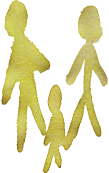 子どもたちが生まれた時から持っている「育とう」という力（宝物）を、安全と信頼に満ちた環境の中で、愛情いっぱいに支援してまいります。子どもが現在をもっともよく生き、望ましい未来を作り出す力の基礎を培います。
はじめに
わくわく保育園は、本学の職員および学生の仕事や学業と子育ての両立支援を目的として設置され、2019年度より文京区の認可を受け、一部定員を文京区民枠とする事業所内保育施設となりました。その運営はピジョンハーツ株式会社へ委託しております。
　ピジョンハーツ株式会社は、育児用品メーカー「ピジョン株式会社」の100％子会社です。ピジョンという育児に関わる企業としての使命と「安心・安全」のブランドの重さを認識し、使命感を持って保育園の運営に取り組んでまいります。保育士一人ひとりが、大切な命をお預りするという意識を持ち、子どもたちを真摯に見つめ、見守り、勇気づける役割を担います。保護者とともに支えあい、子どもを育み、また育てられる保育園でありたいと思います。
保育内容
保育目標
保育定員
施設概要
※0歳児従業員枠の定員のうち3名は10月に募集します。
保育時間及び休園日
※延長保育には月極延長保育とスポット延長保育があ　
　ります。入園決定後の申込が必要です。
保育料金等
★保育料金の支払いについて
　保育料、食事費用等につい　
　ては、月末締めで後納とし、　　
　預金口座引き落としとさせ　
　ていただきます
年間行事予定
1日の流れ
慣れ保育について
お子様や保護者に園生活に慣れていただくために、通常保育を始める前に、なれ保育期間を設定いたします。
　・なれ保育の基本は8日間とします。保護者と相談の上、個人差を考慮し、　
　　期間を決定させていただきます。（0歳児は月齢に応じて設定します）
　・なれ保育の期間は、降園目安時間にお子様のお迎えをお願いいたします。
　・スケジュールは下記を基本とします。徐々に昼食・お昼寝・おやつを経験し　
　　ていきます。
食事について
従業員枠、地域枠の申込の流れ
☞大学職員、学生は従業員枠、地域枠を併用して応募可能